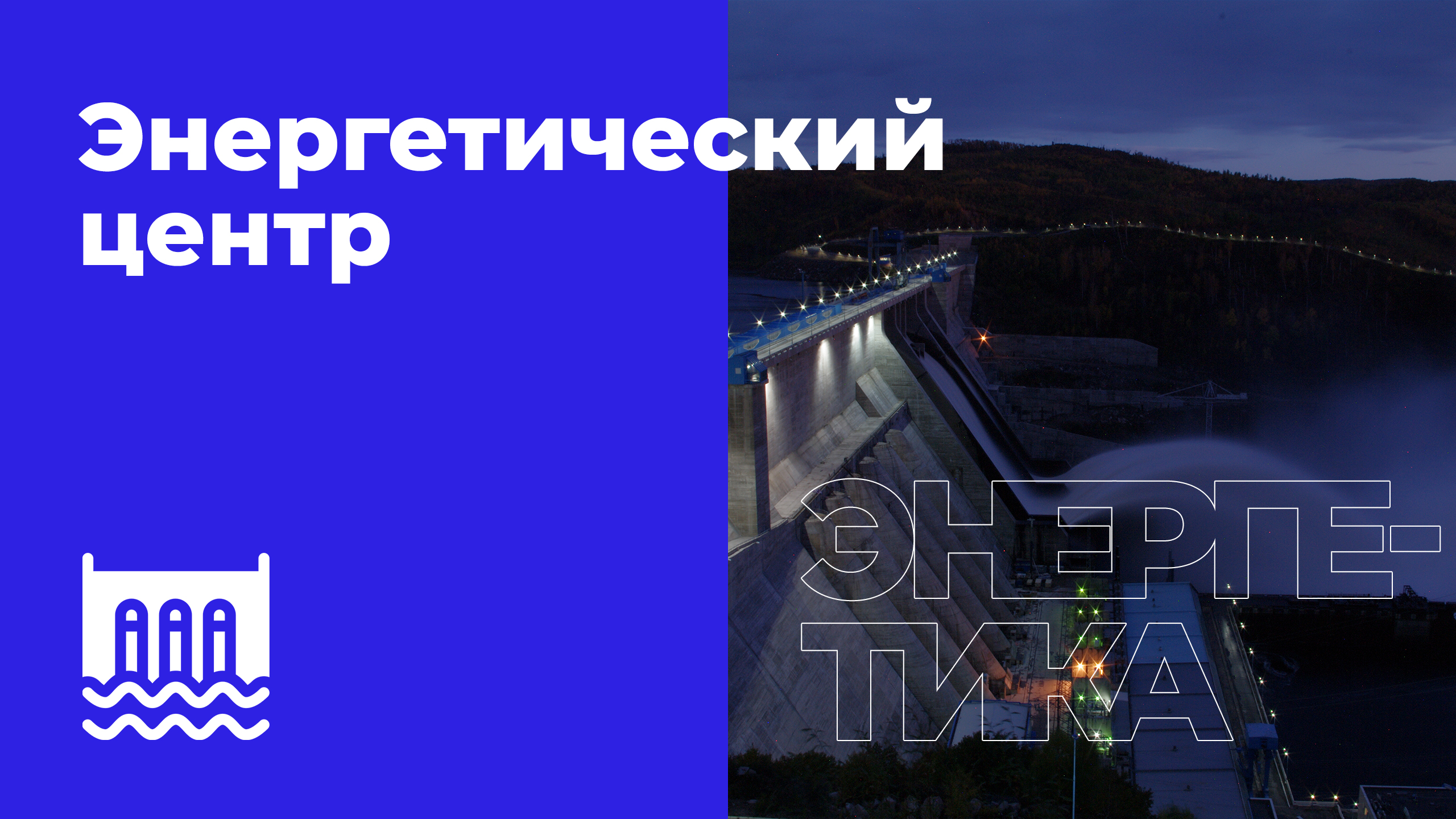 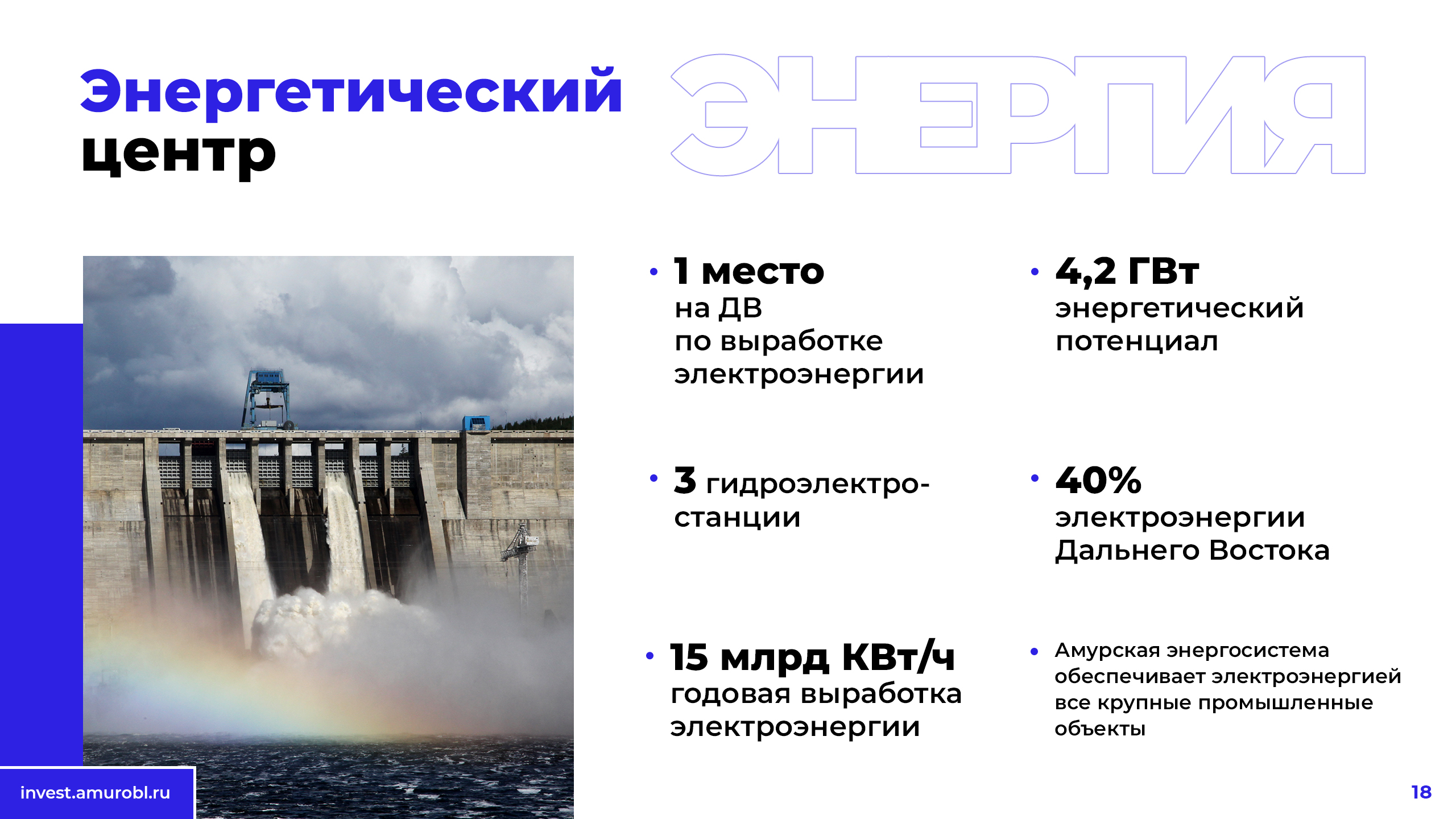 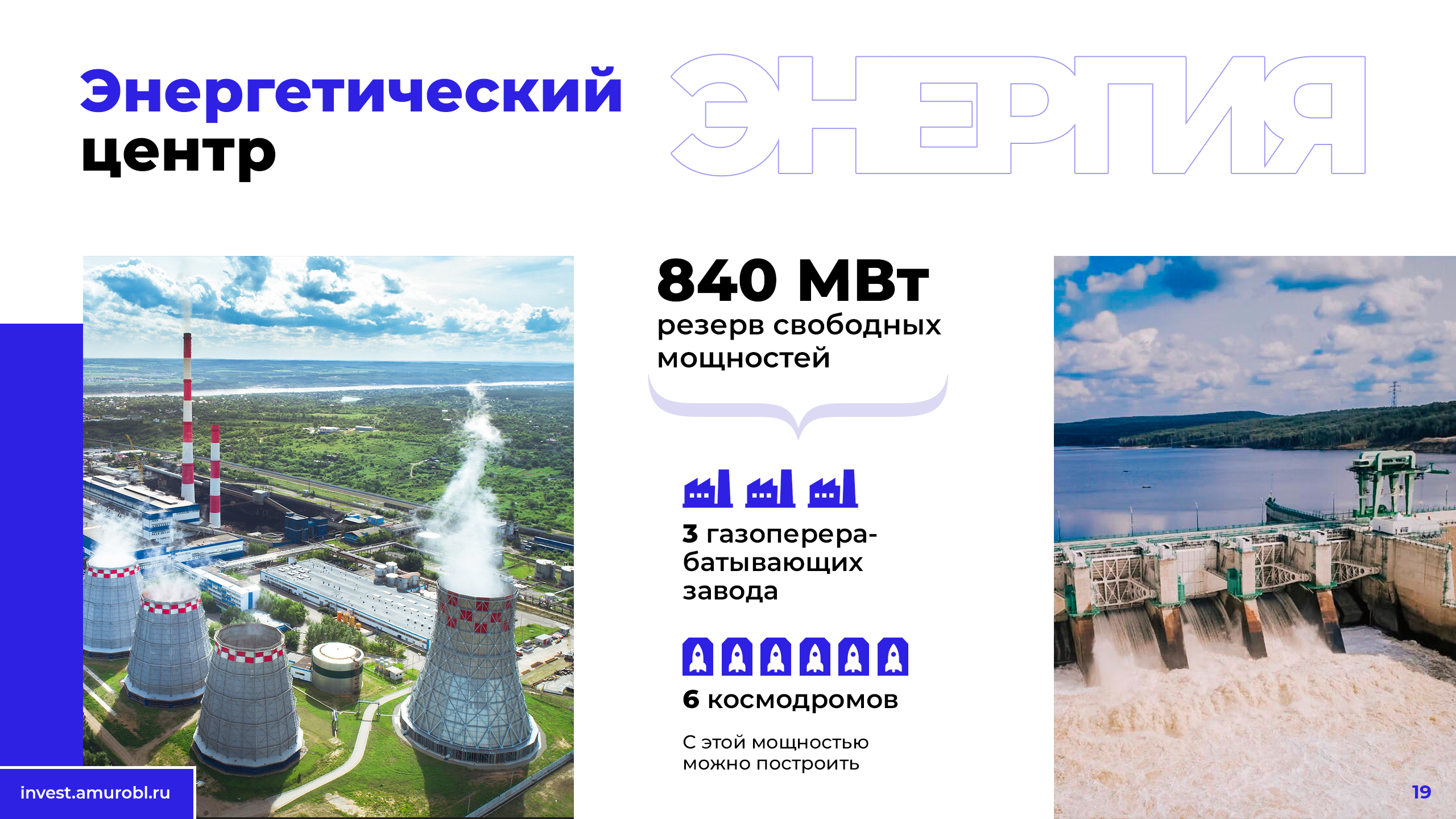 Инвестиционные предложения
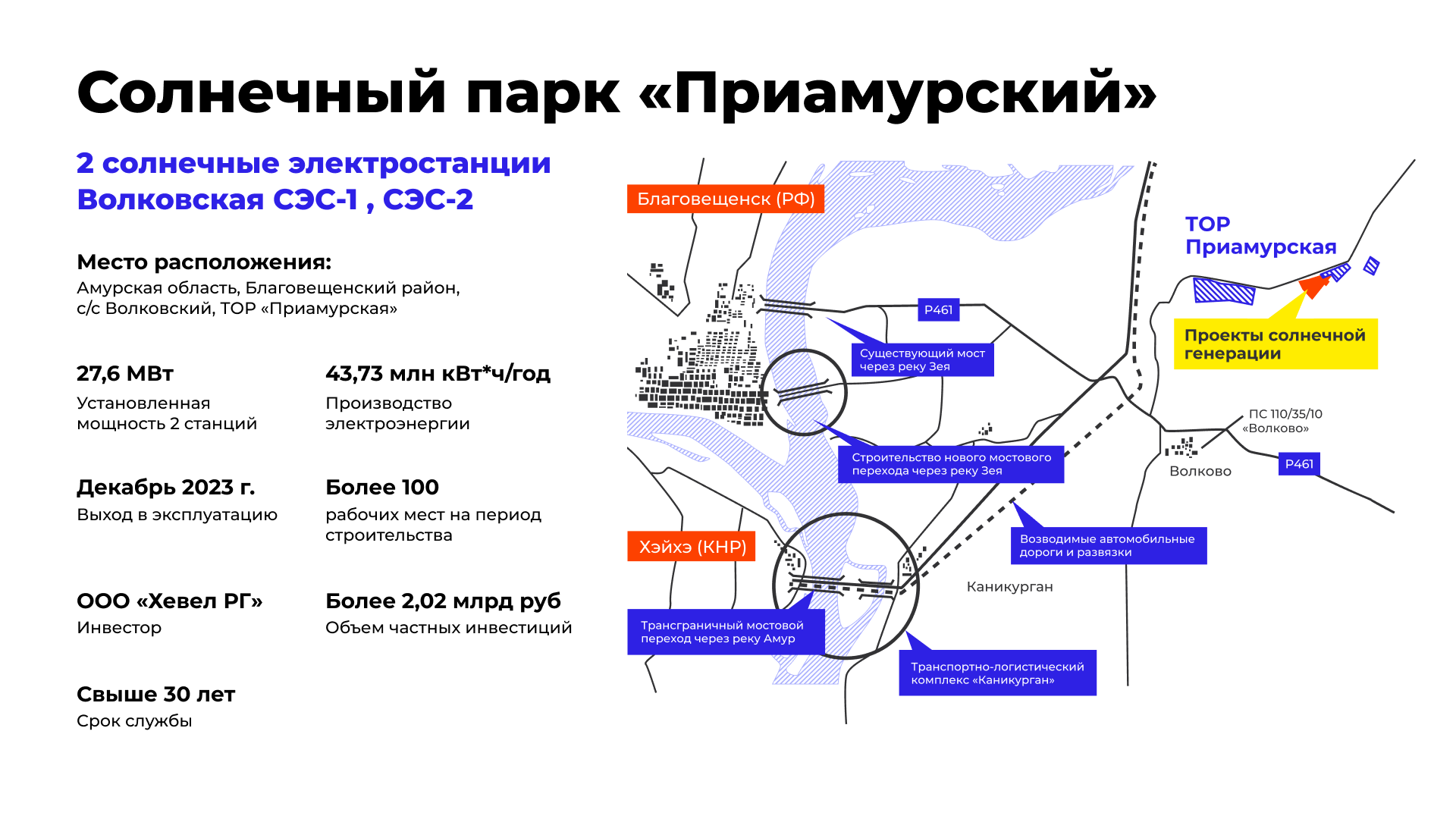 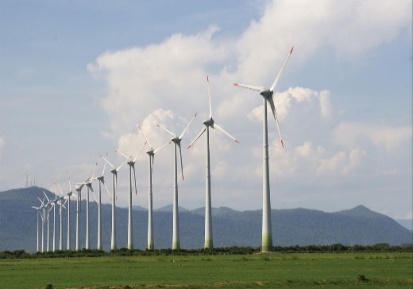 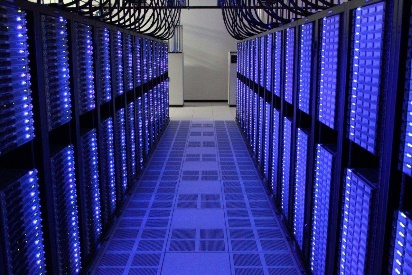 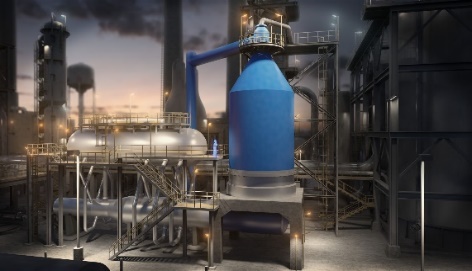 6
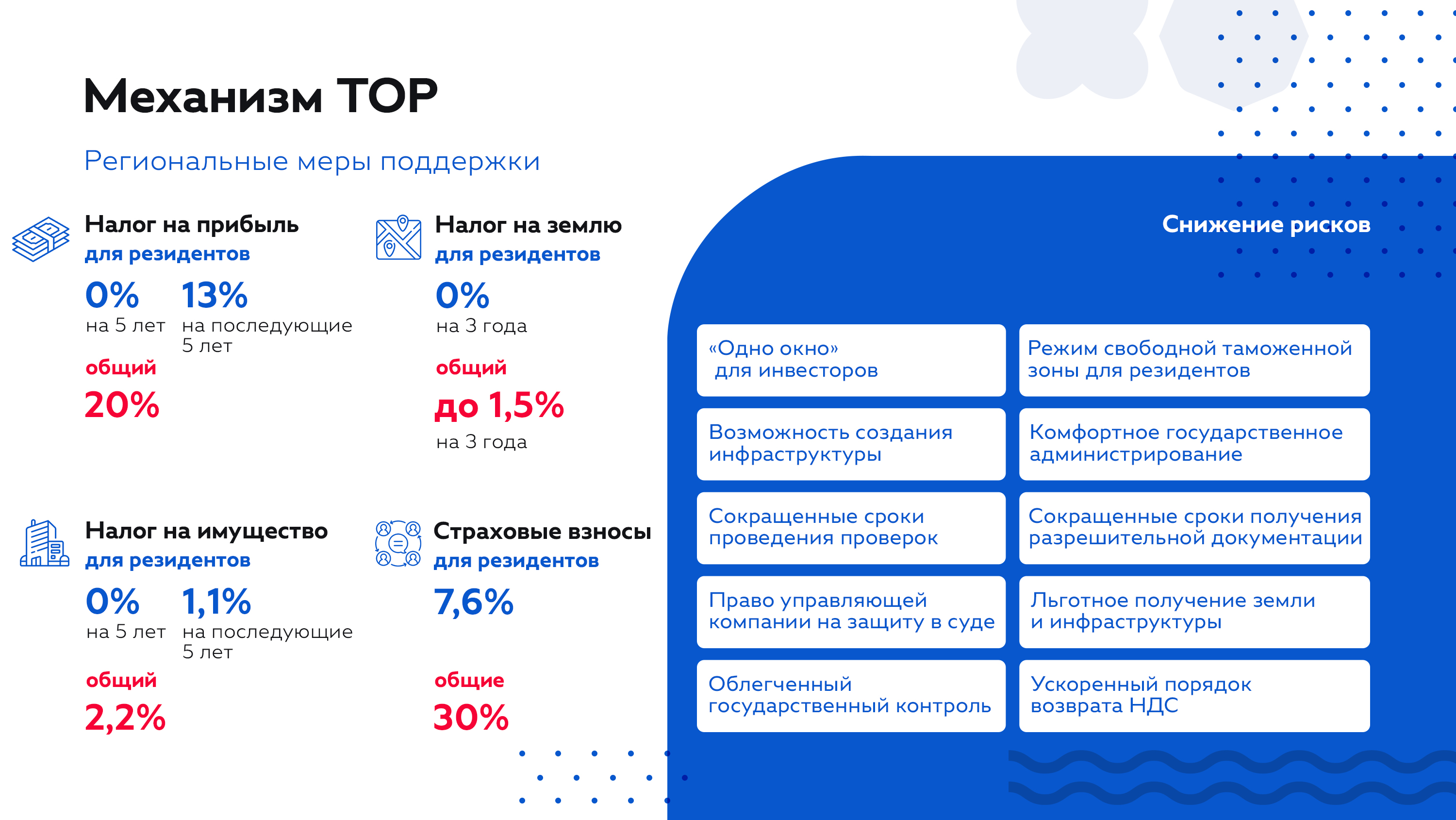 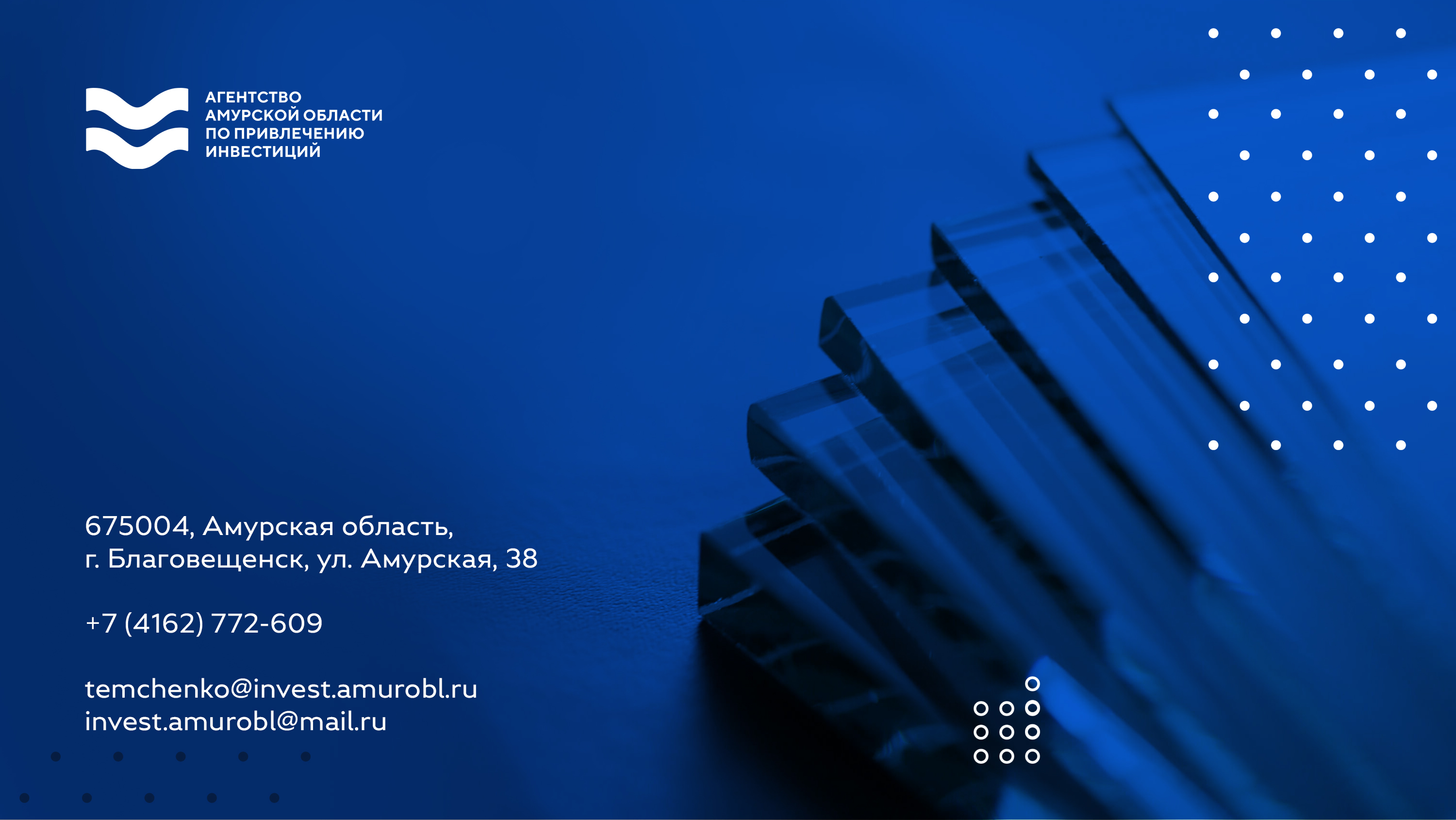